文興青年服務社
指導老師
陳貴生
CPR訓練&考CPR證照
CPR訓練&考CPR證照
CPR訓練&考CPR證照
CPR訓練&考CPR證照
CPR訓練&考CPR證照
CPR訓練&考CPR證照
CPR訓練&考CPR證照
量血壓教學
量血壓教學
量血壓教學
量血壓教學
園遊會量血壓
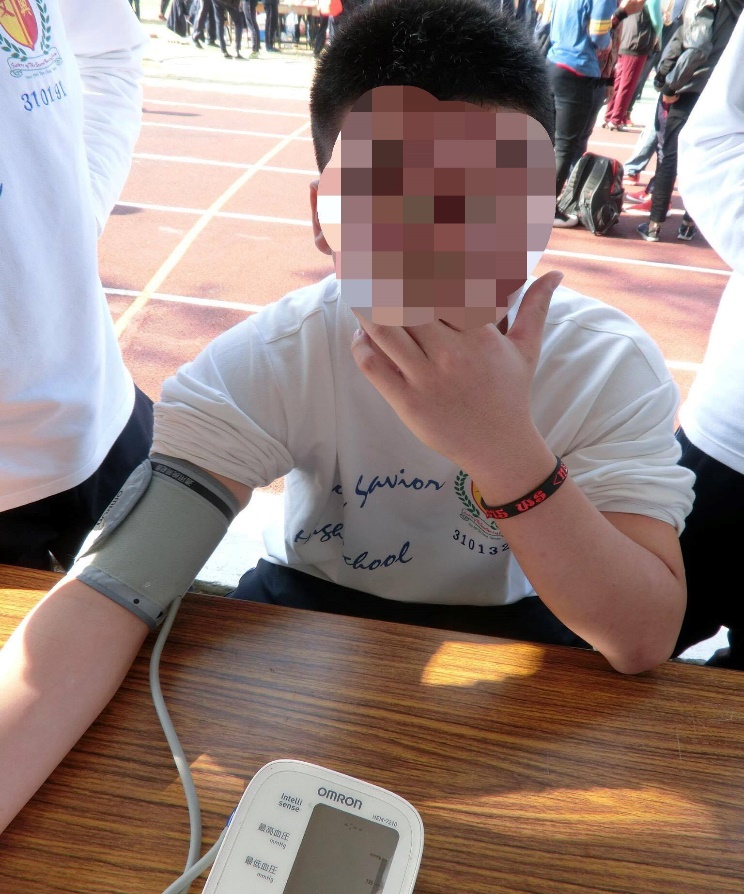 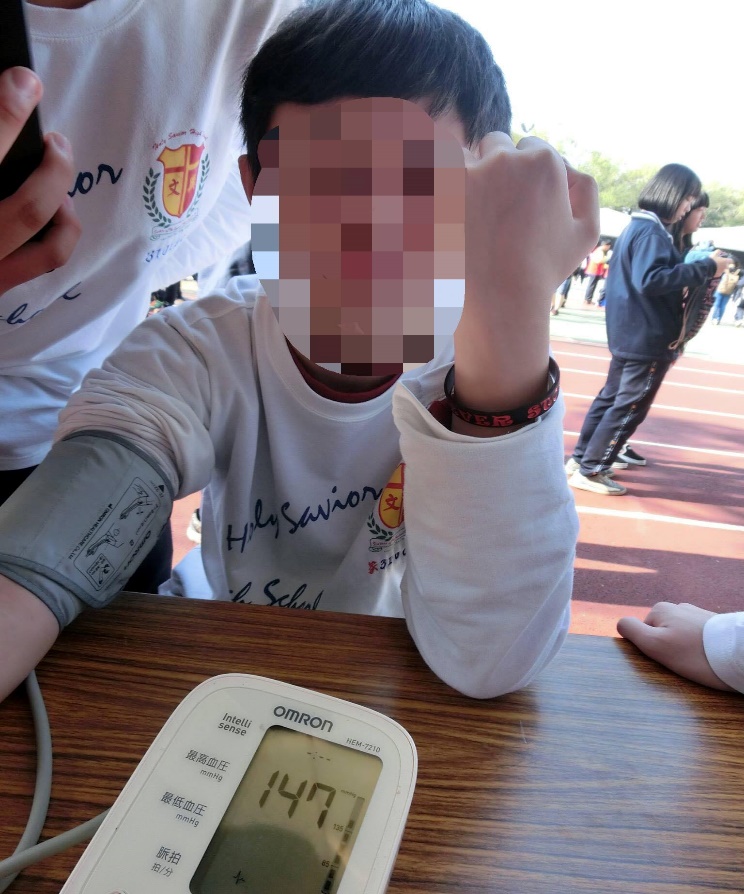 園遊會量血壓
園遊會量血壓
團隊信任遊戲
團隊信任遊戲
團隊信任遊戲
垂降結繩練習
垂降結繩練習
垂降結繩練習
垂降結繩練習
垂降結繩練習
垂降結繩練習
垂降結繩練習
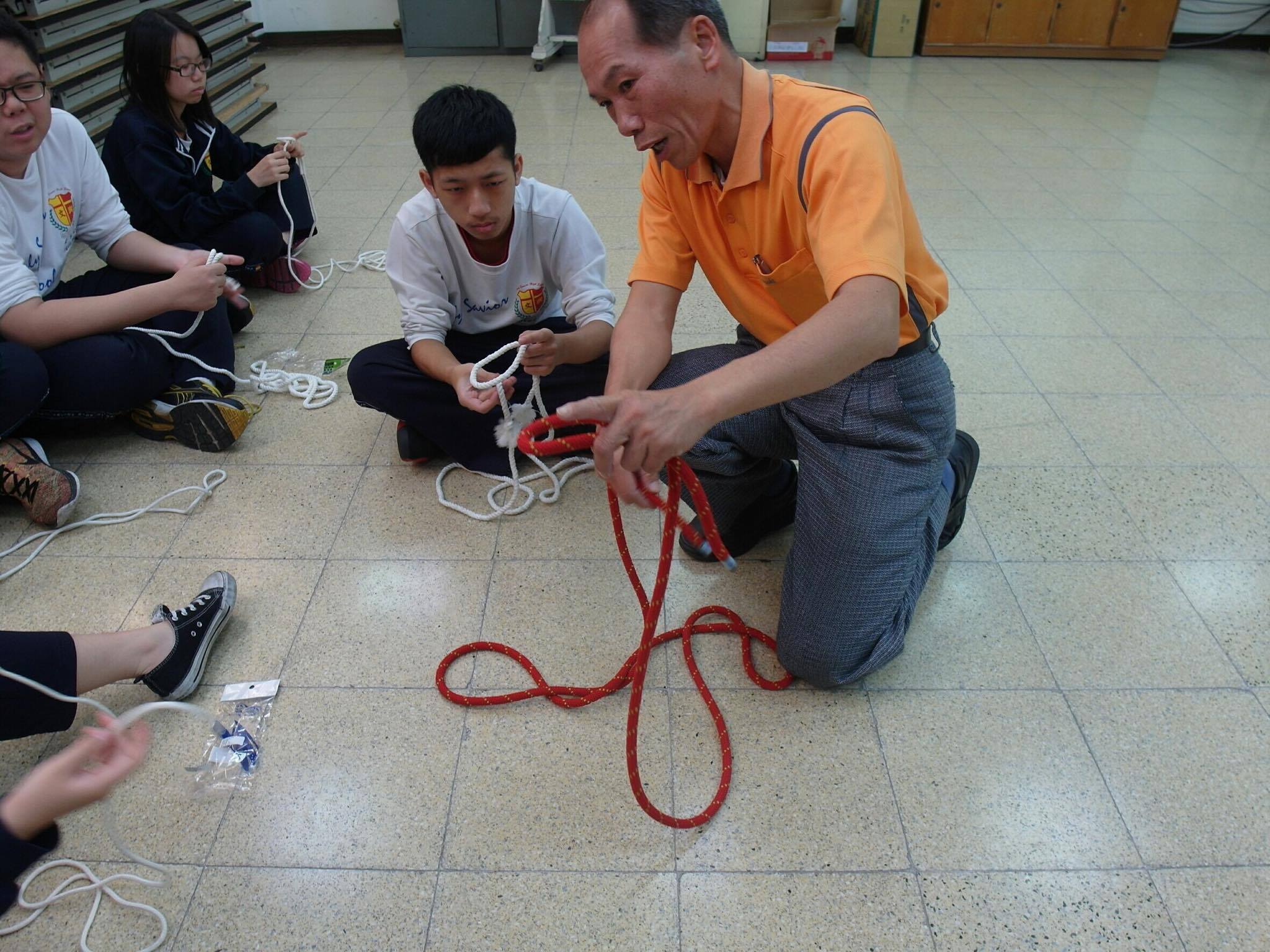 垂降
垂降
垂降
垂降
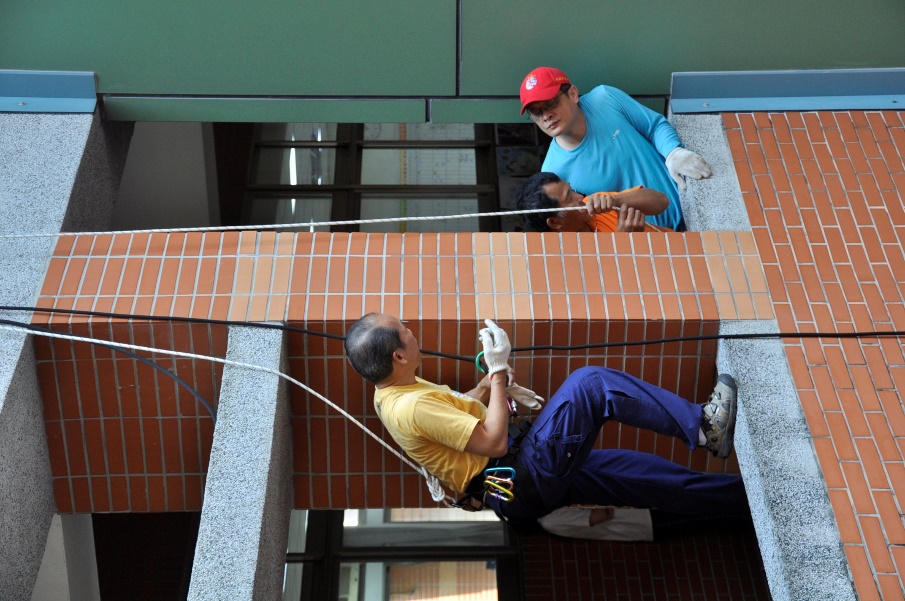 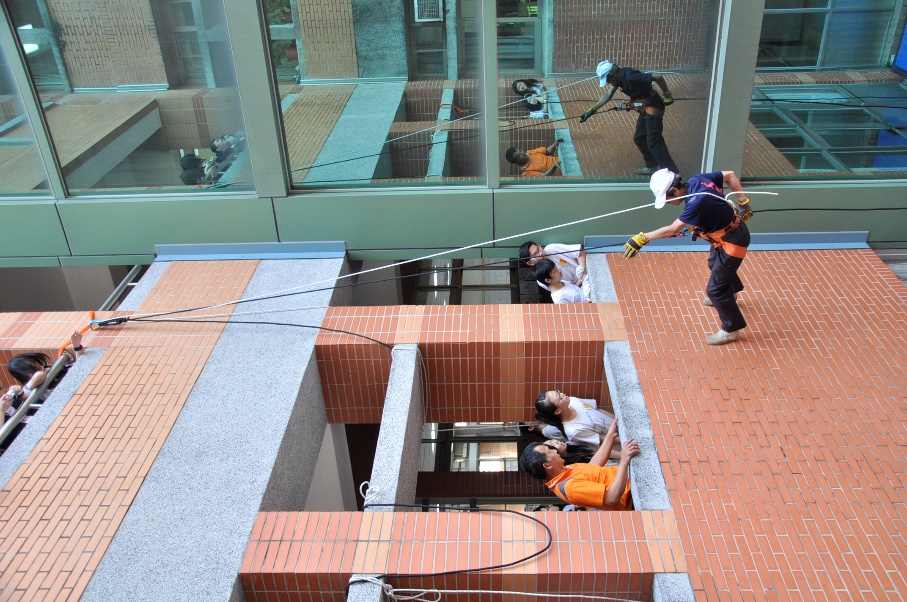 垂降
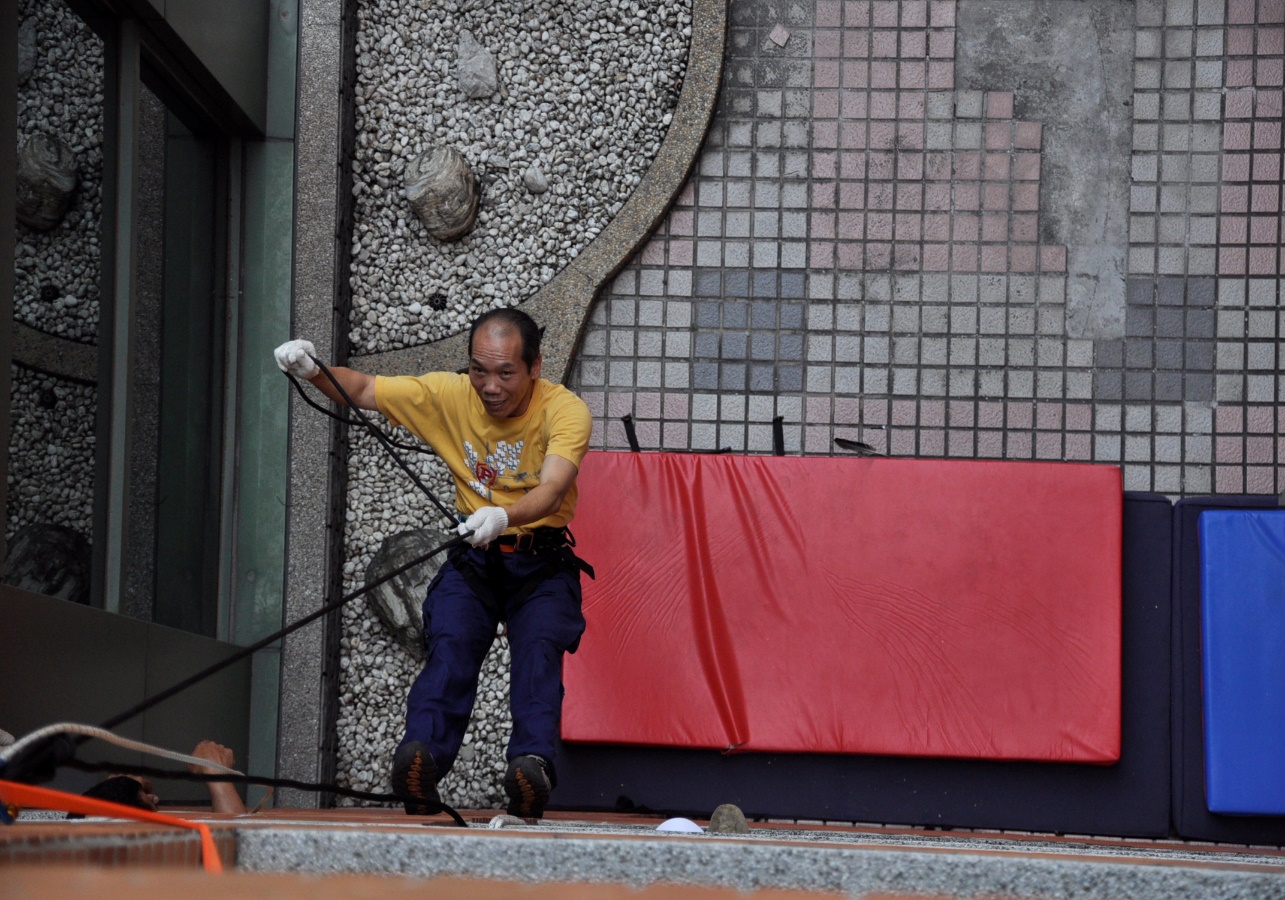 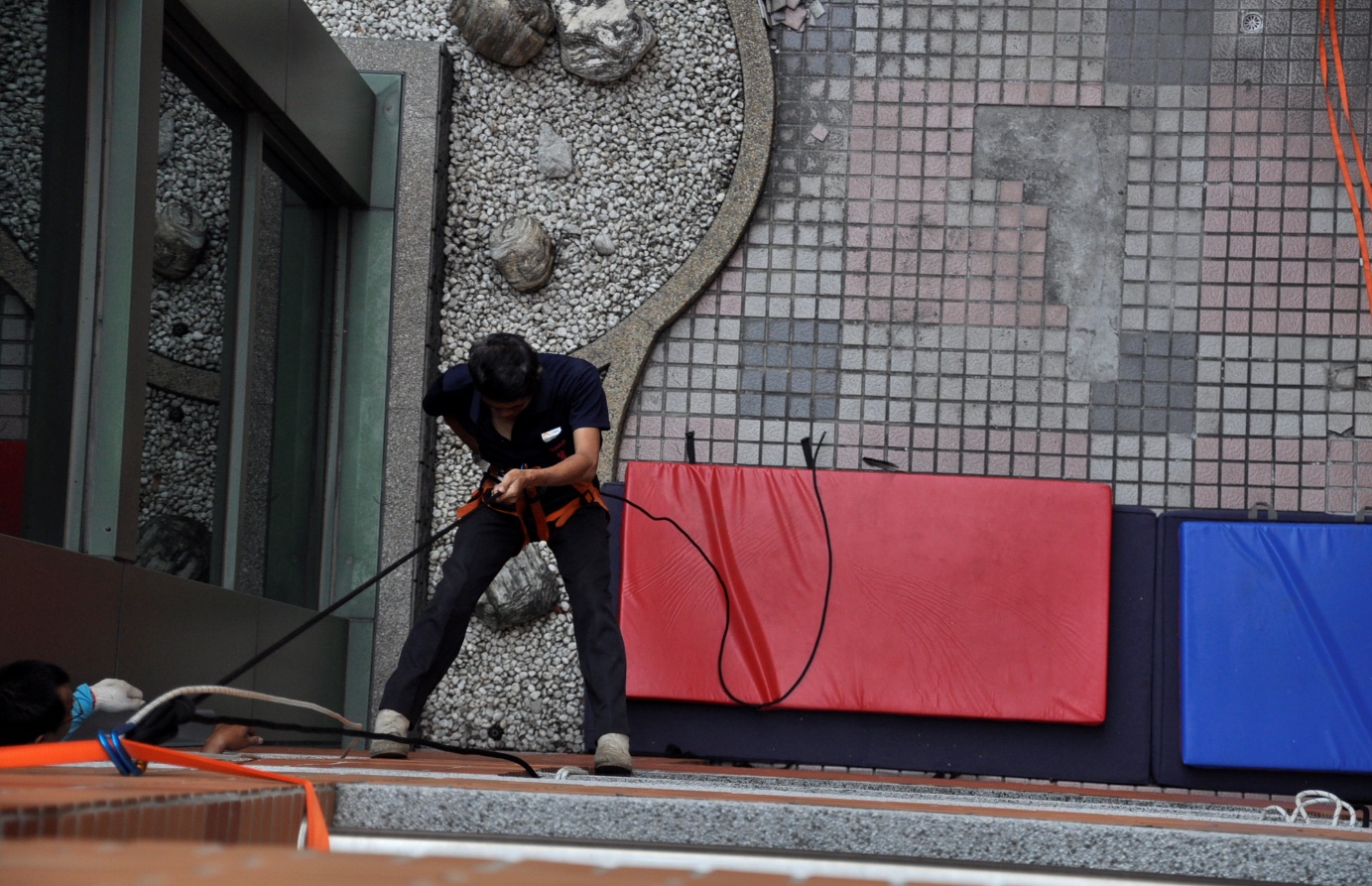 垂降
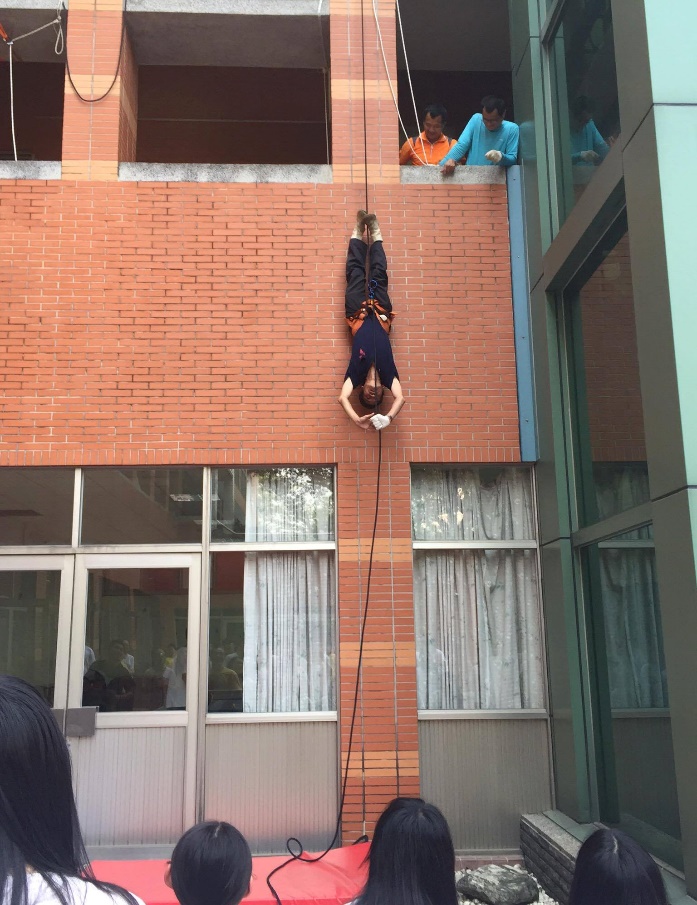 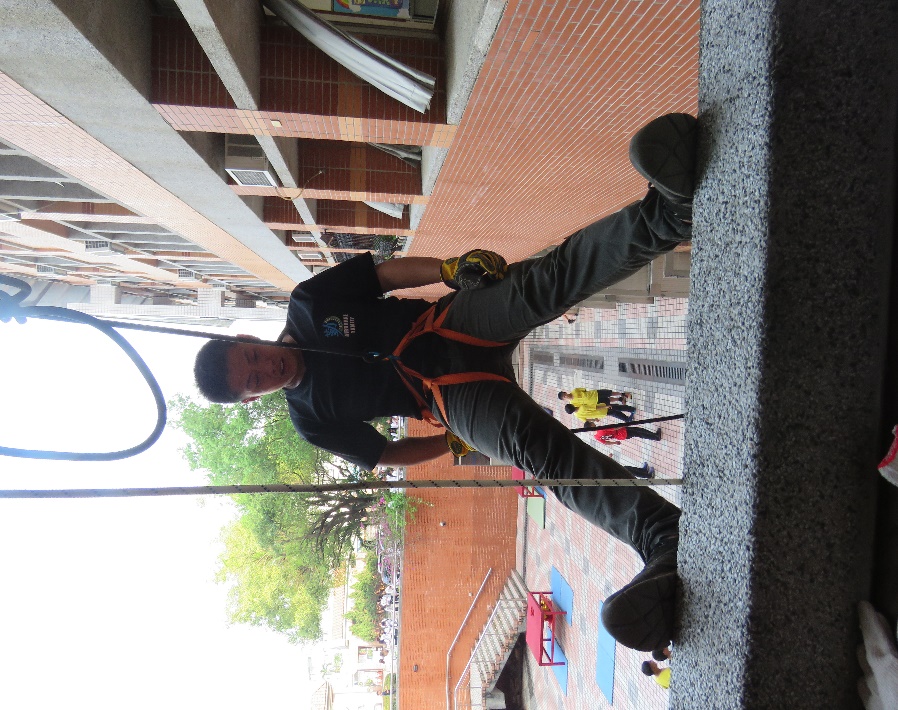 垂降
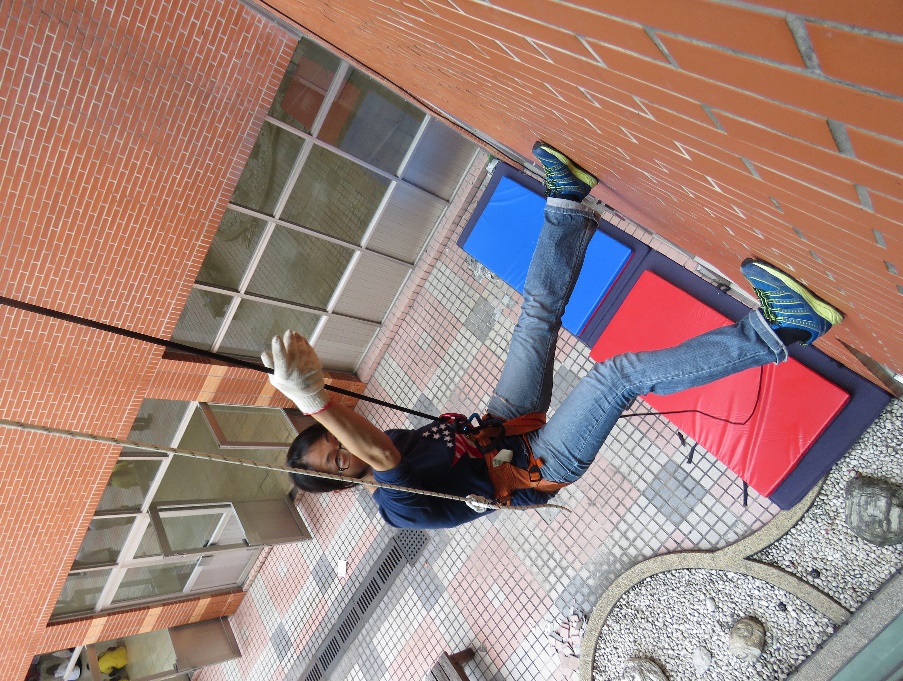 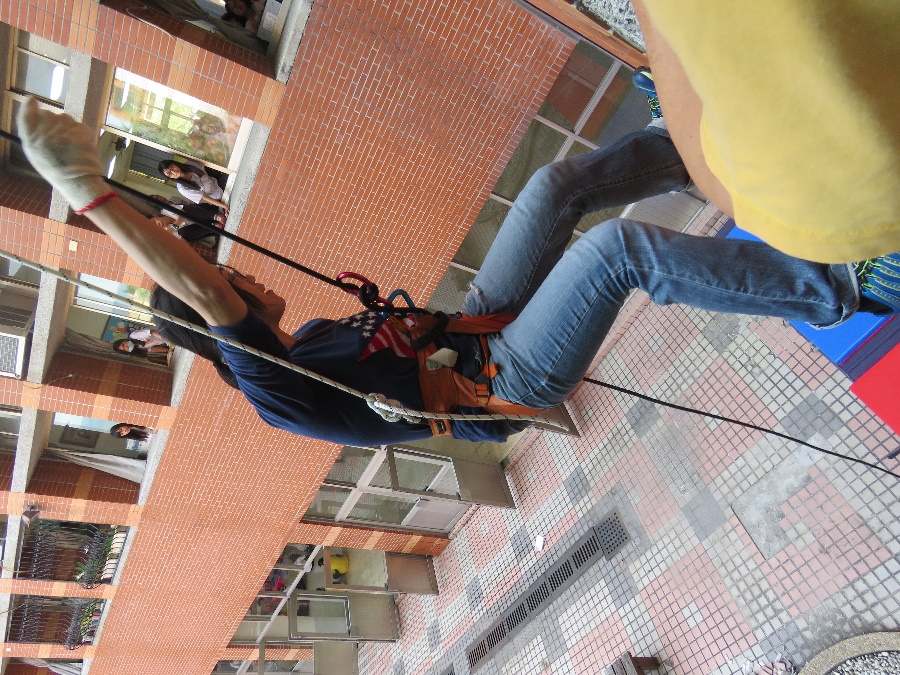 垂降
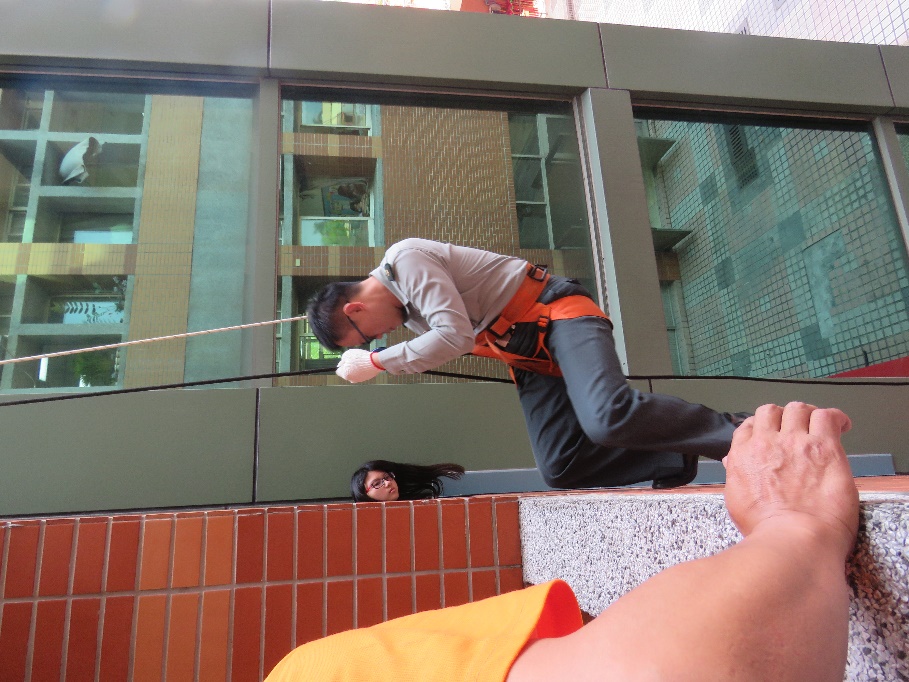 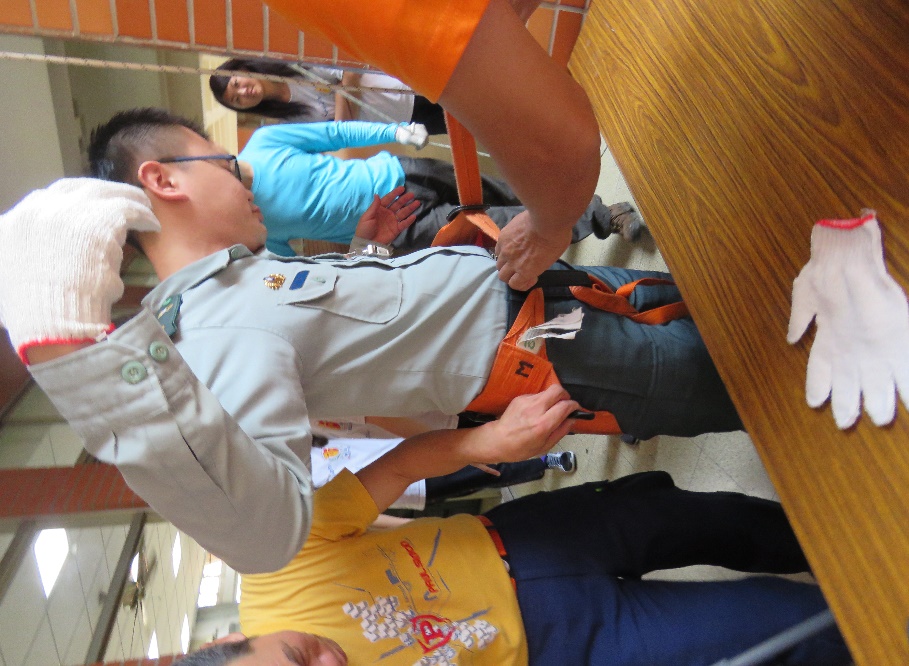 垂降
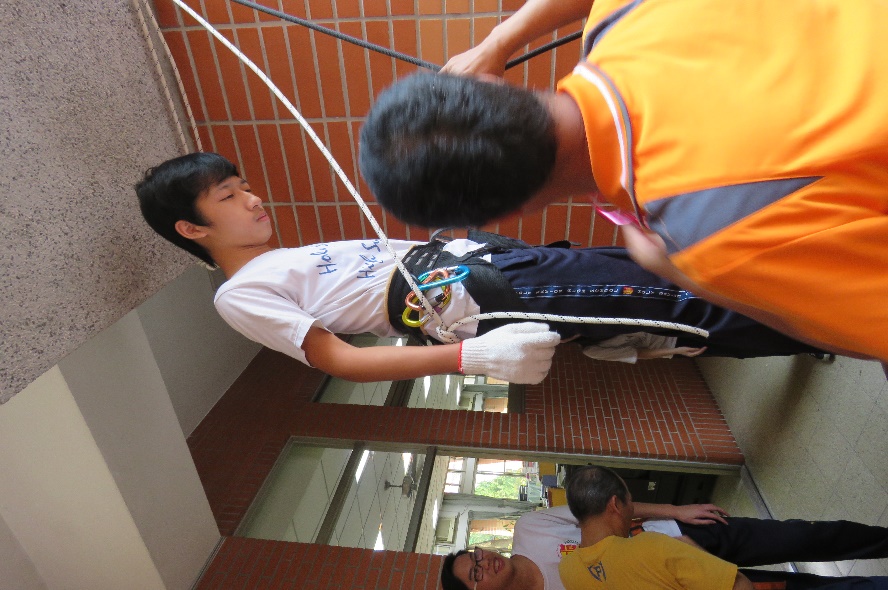 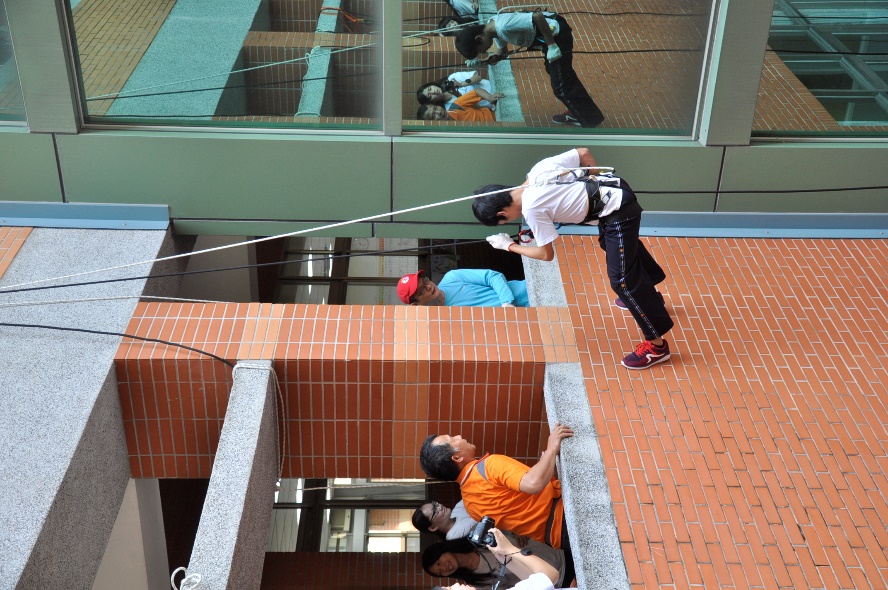 垂降
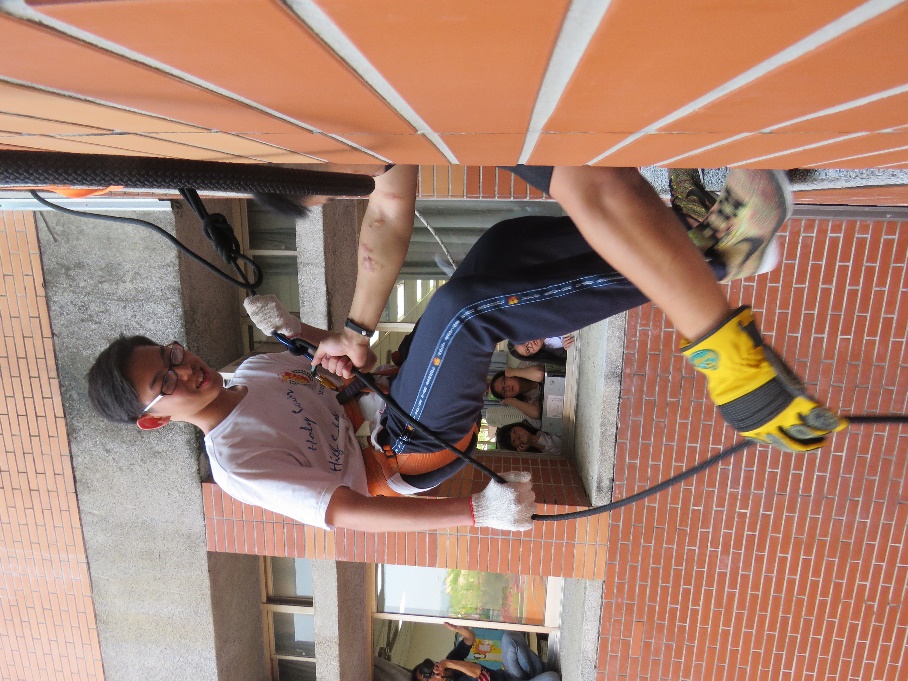 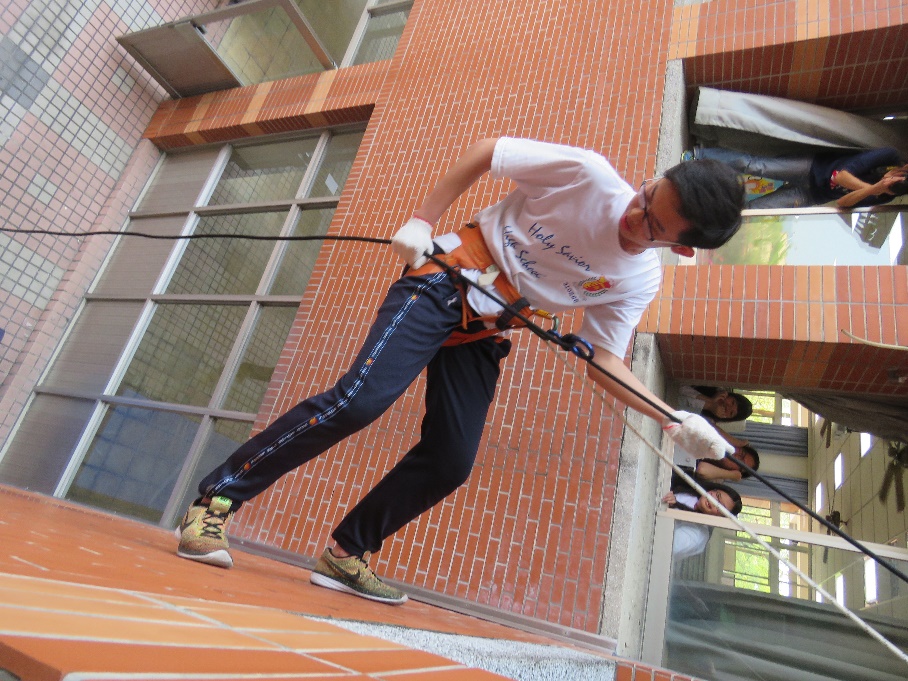 垂降
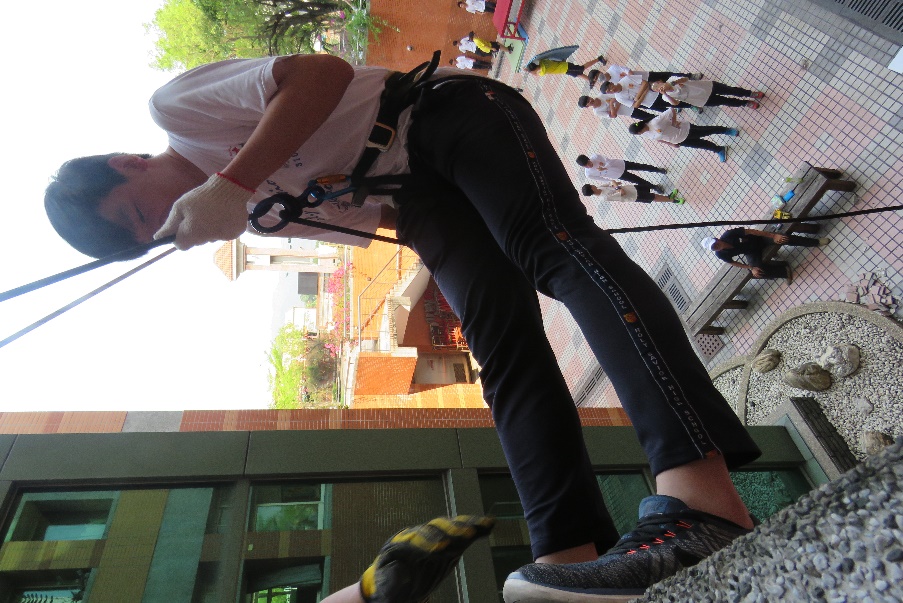 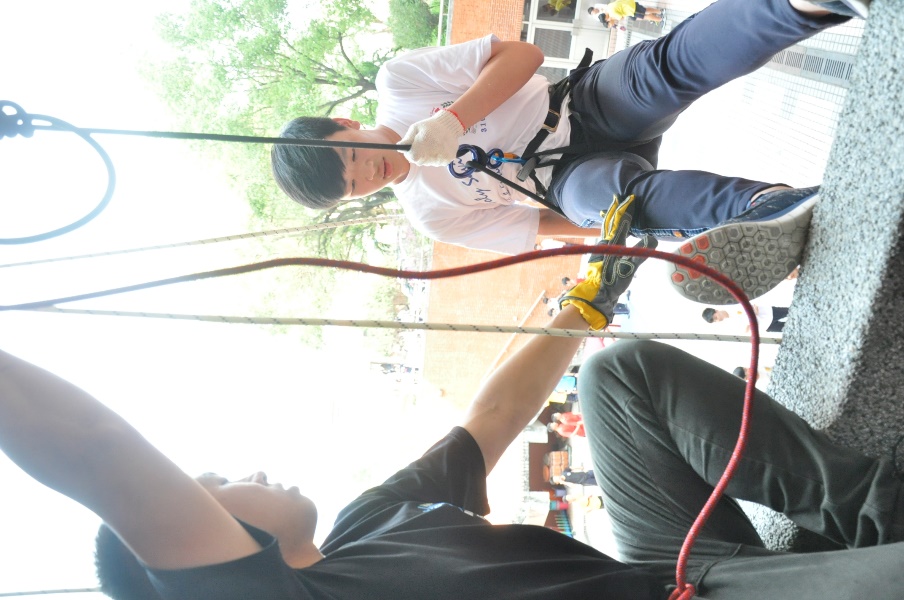 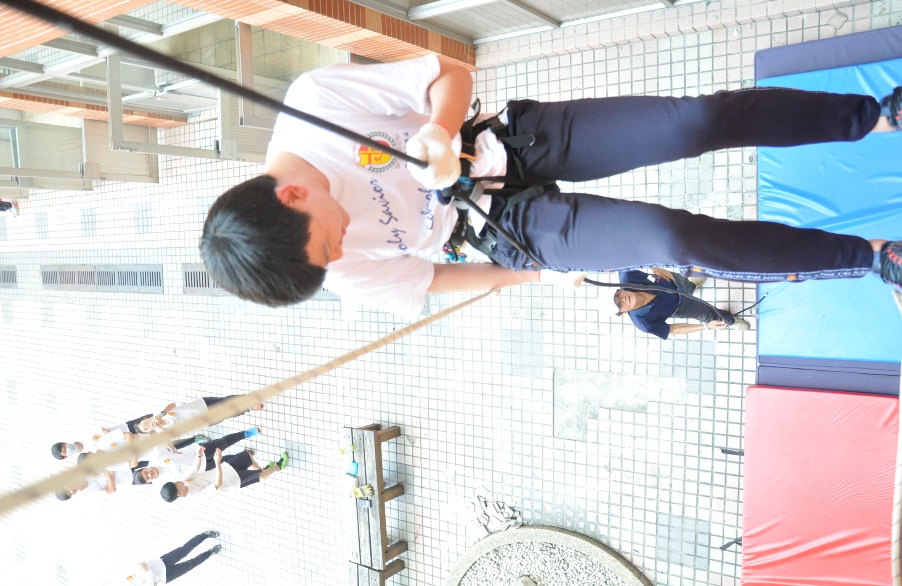 垂降
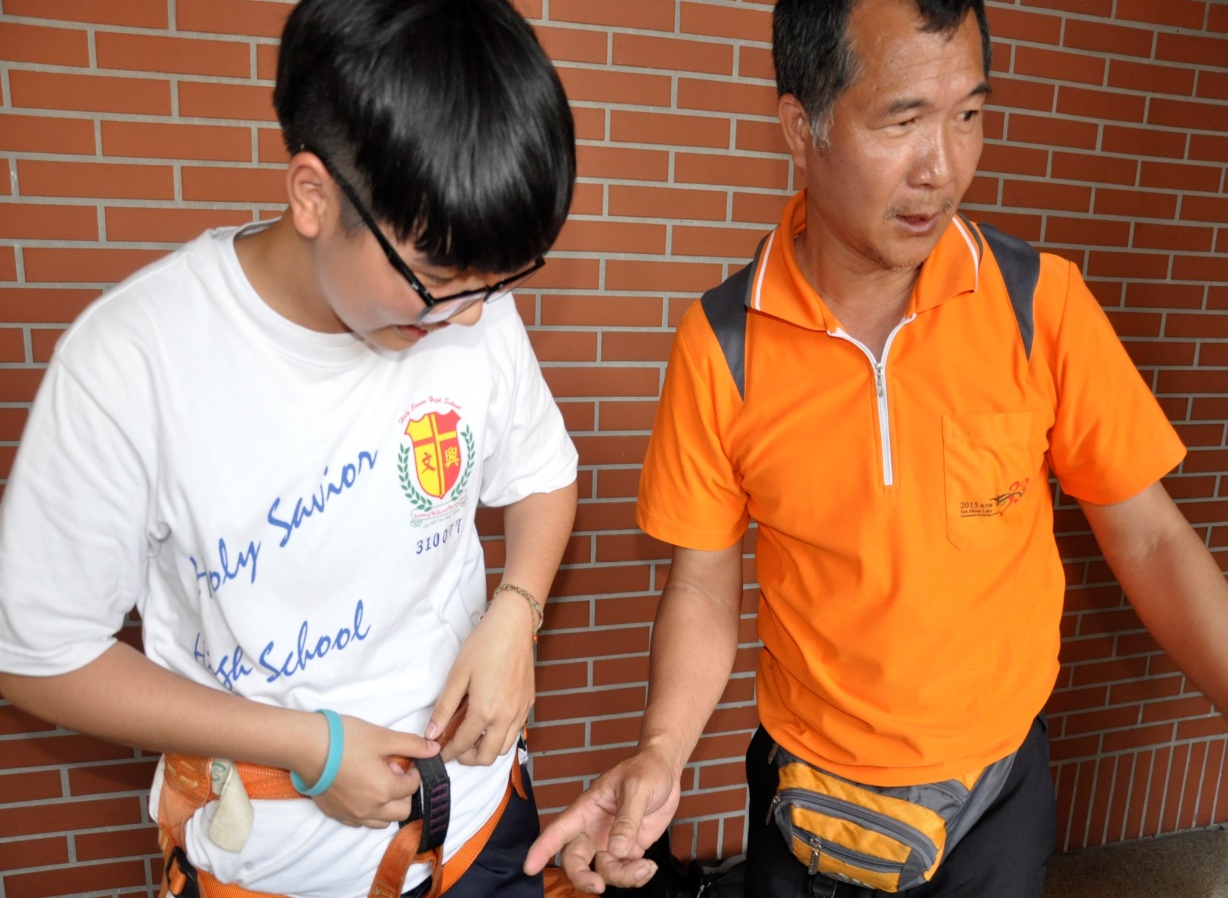 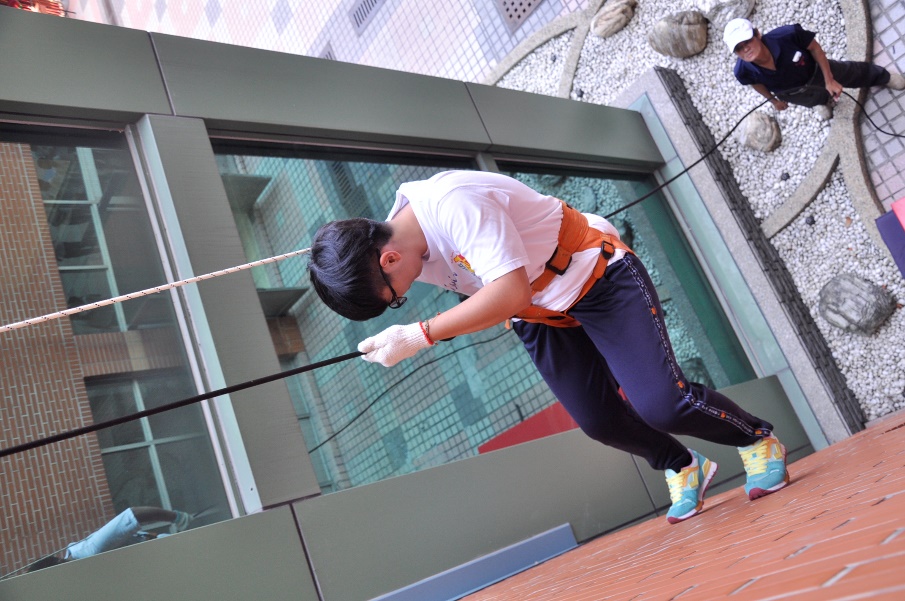 垂降
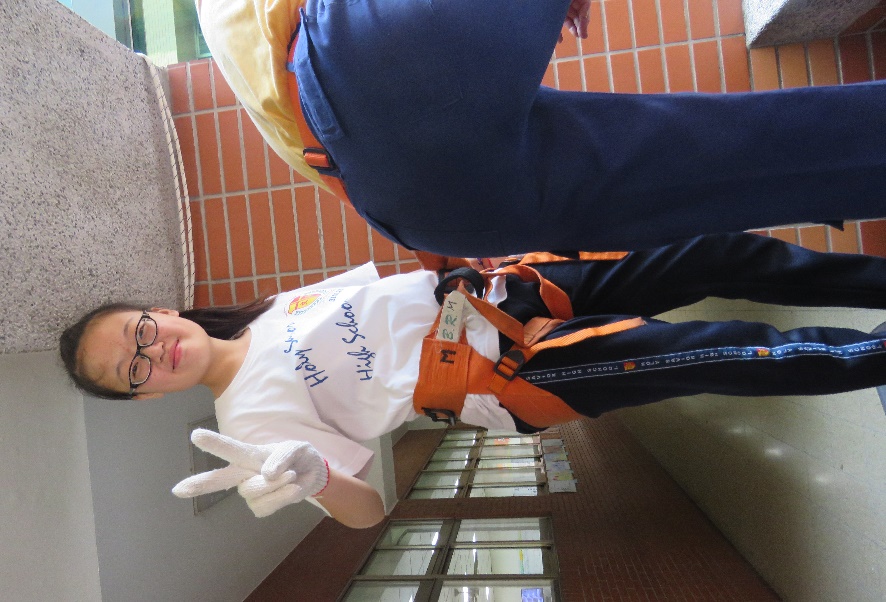 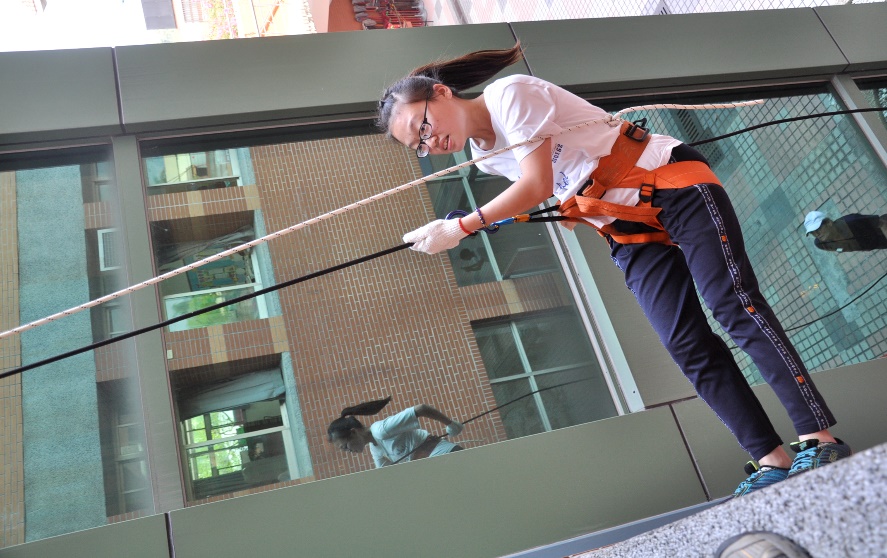 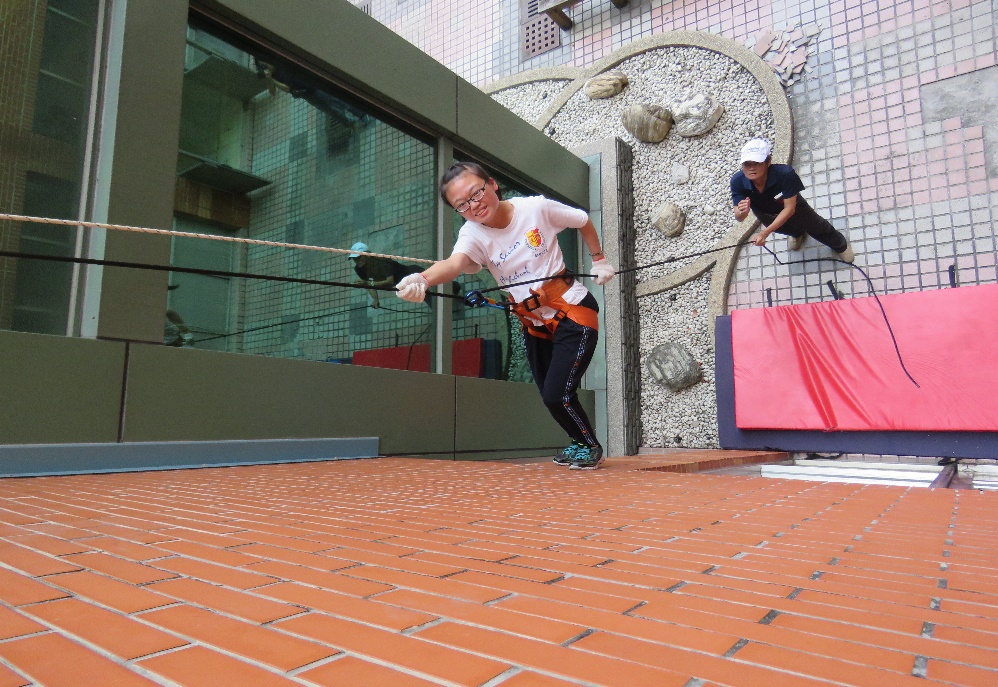 垂降
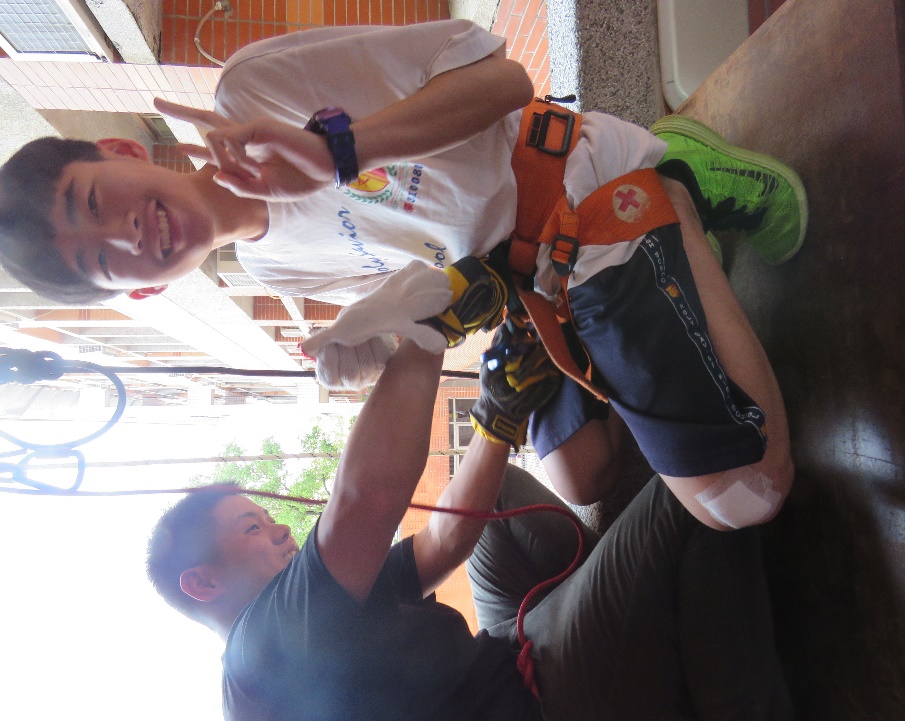 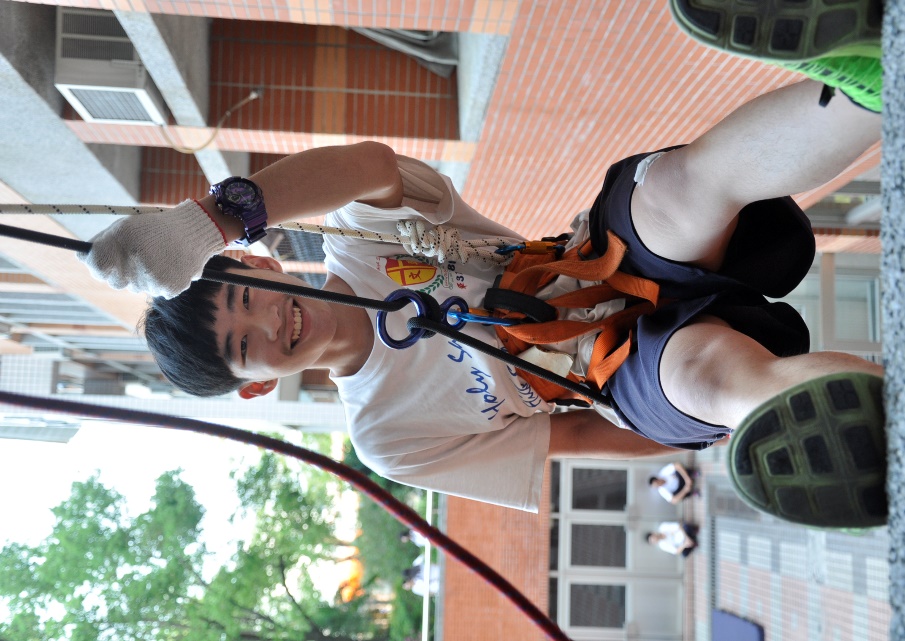 垂降
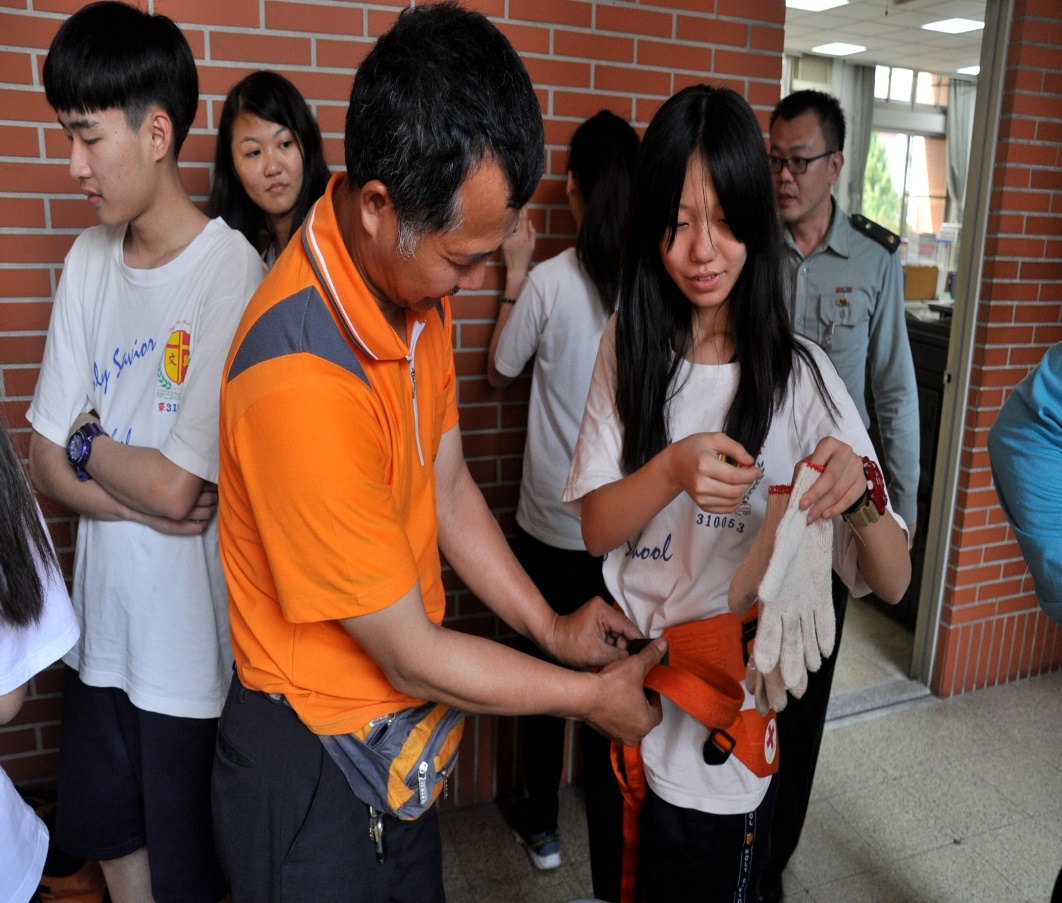 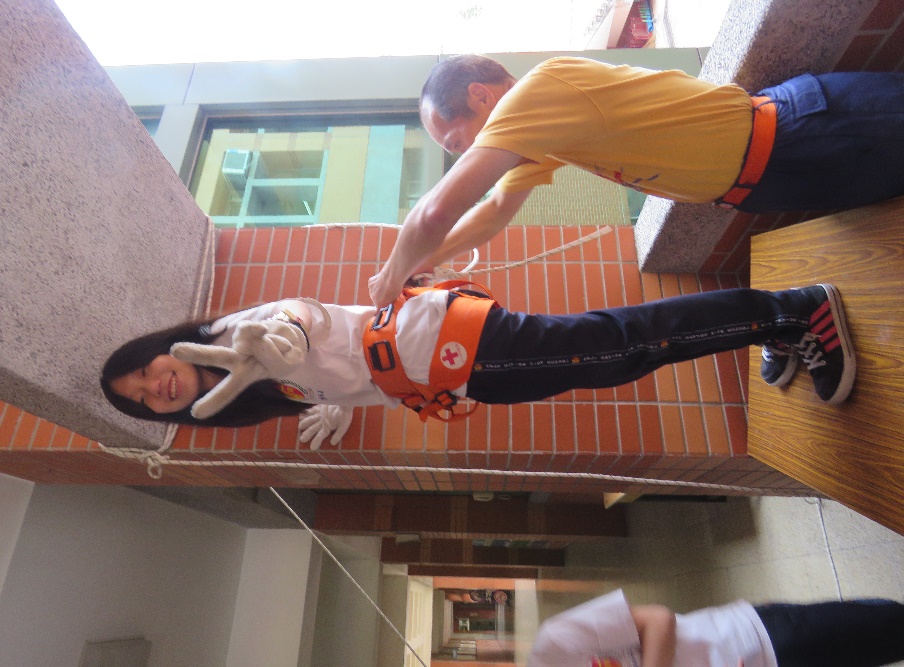 垂降
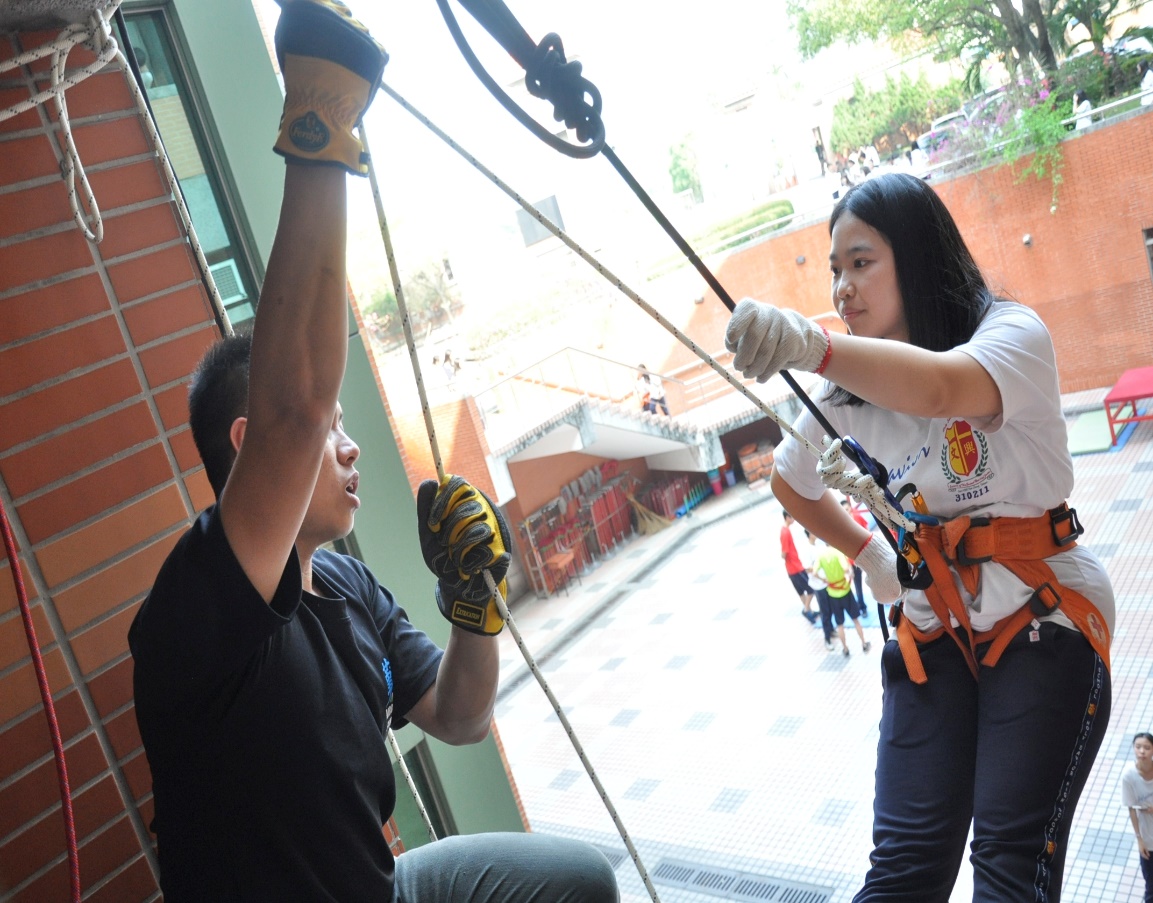 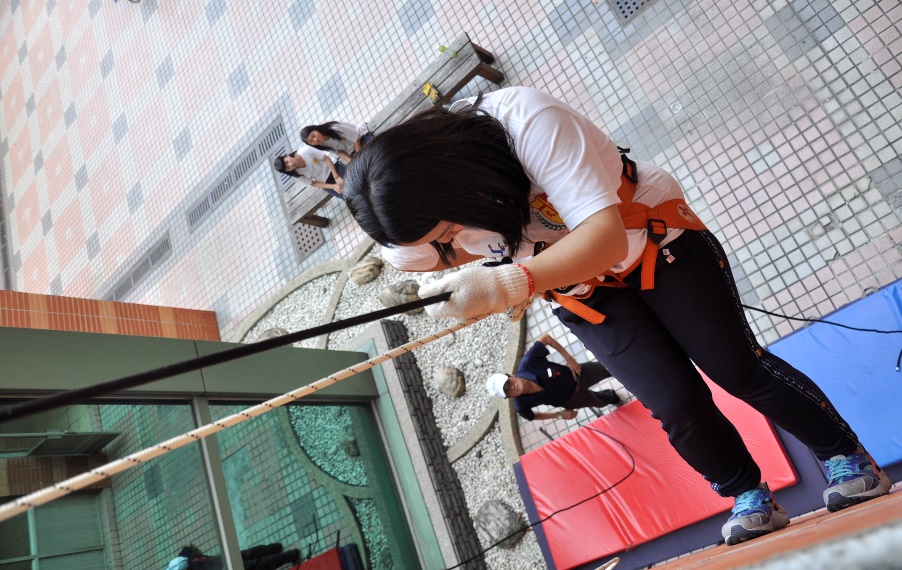 垂降
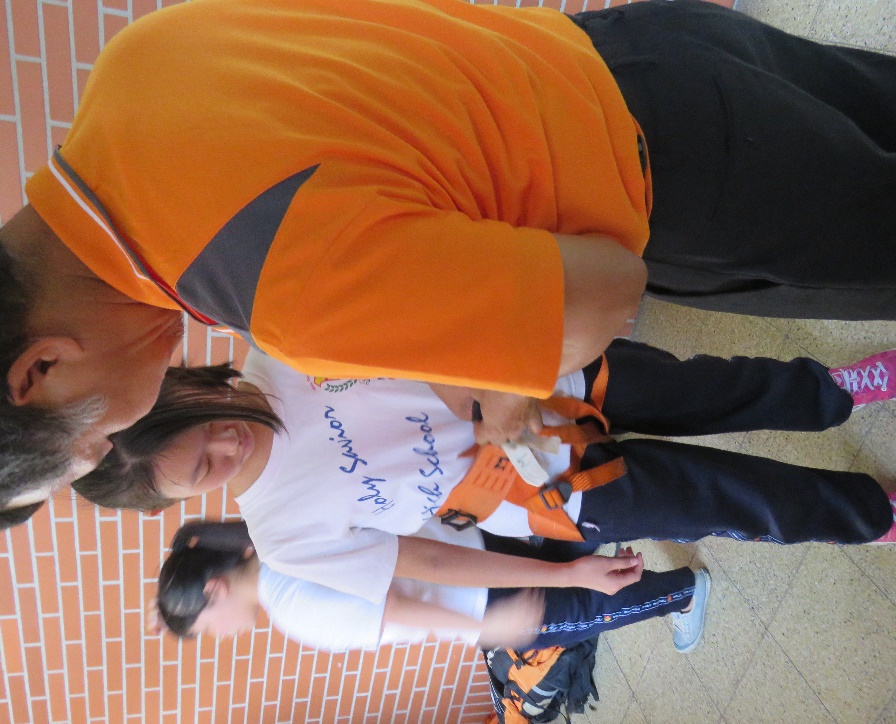 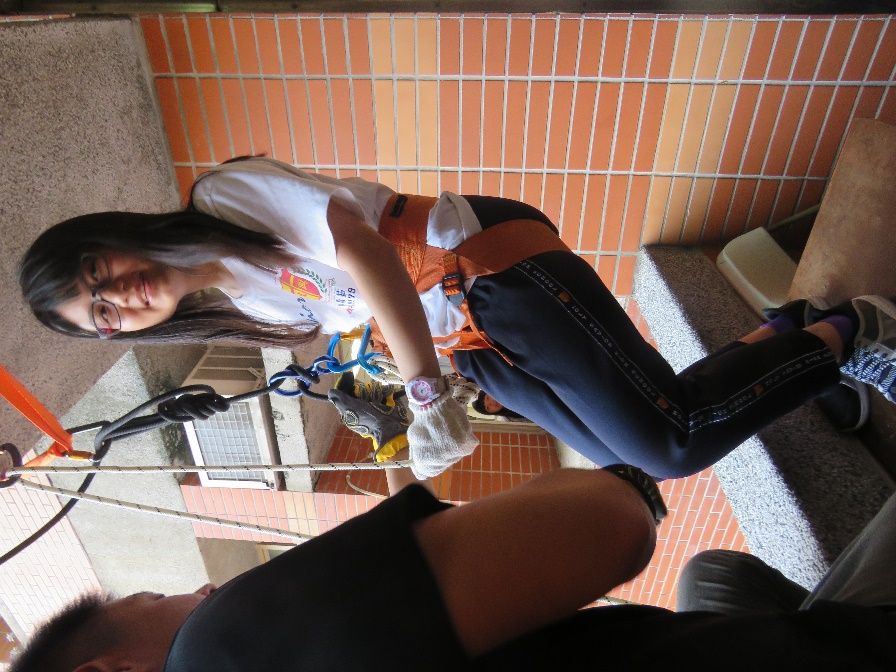 垂降
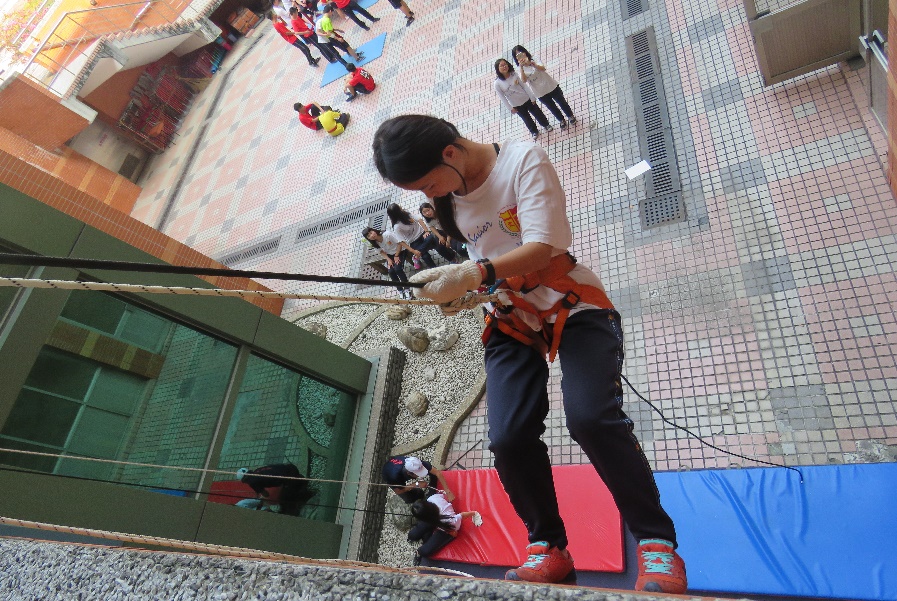 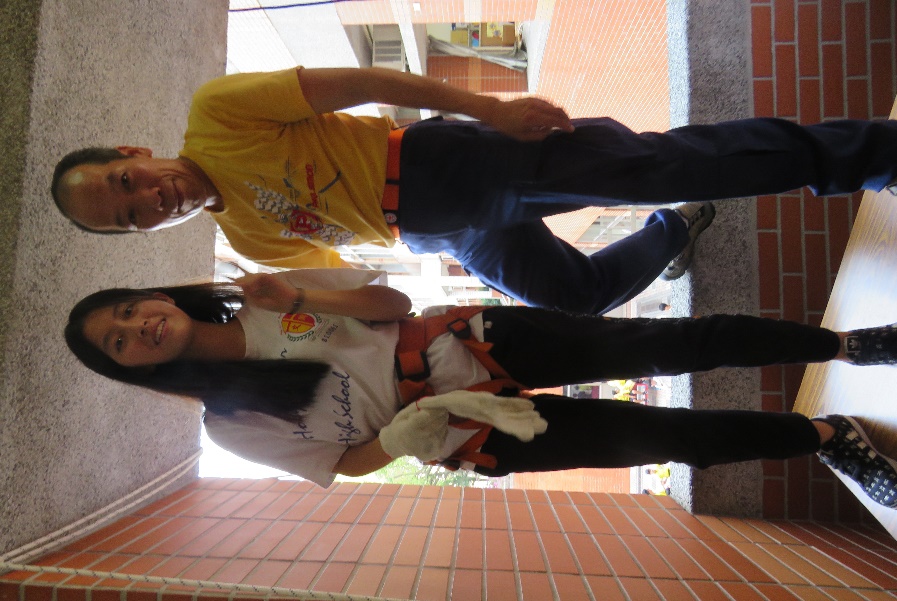 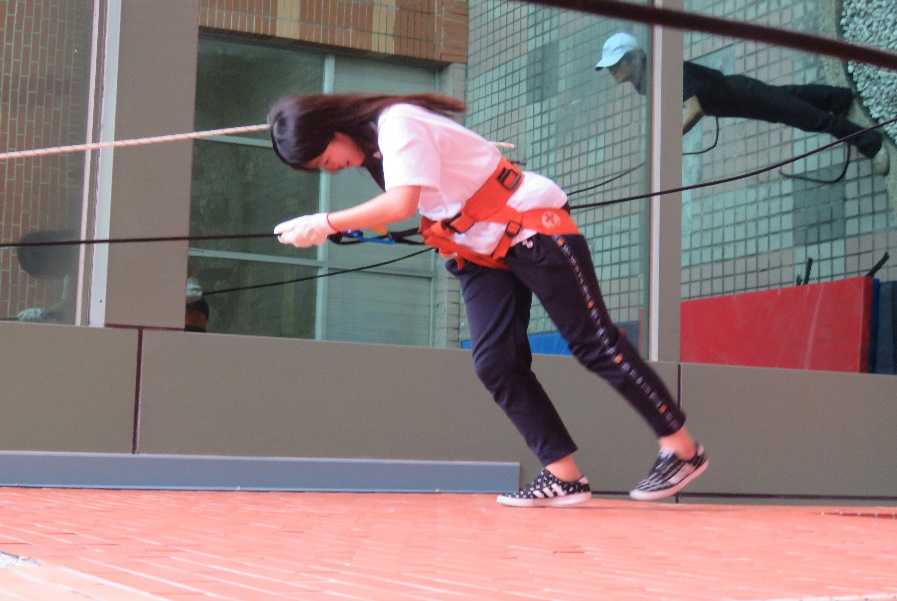 垂降
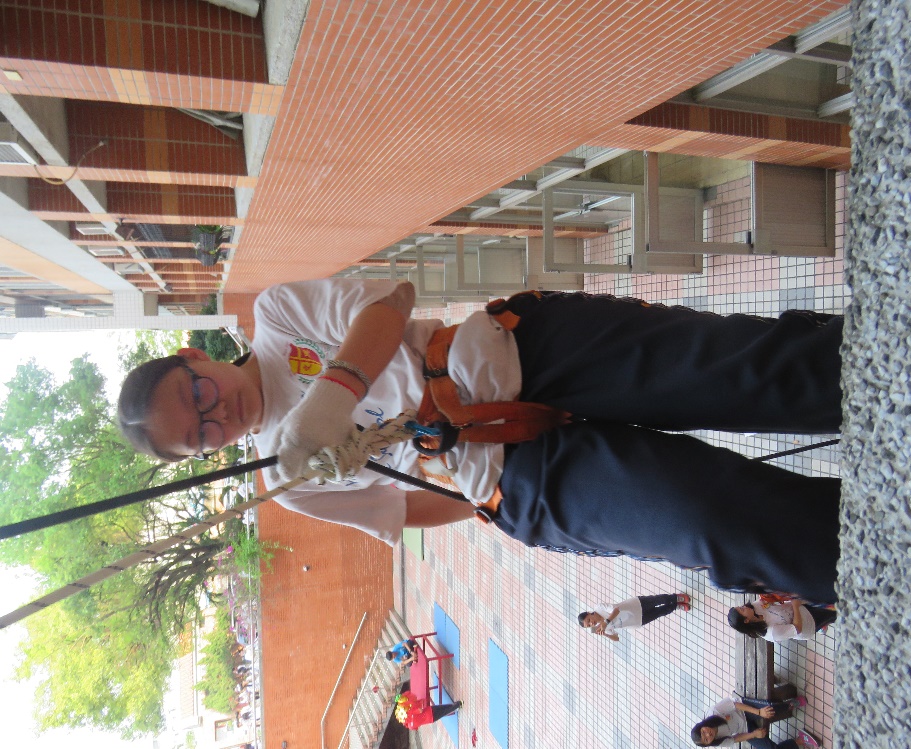 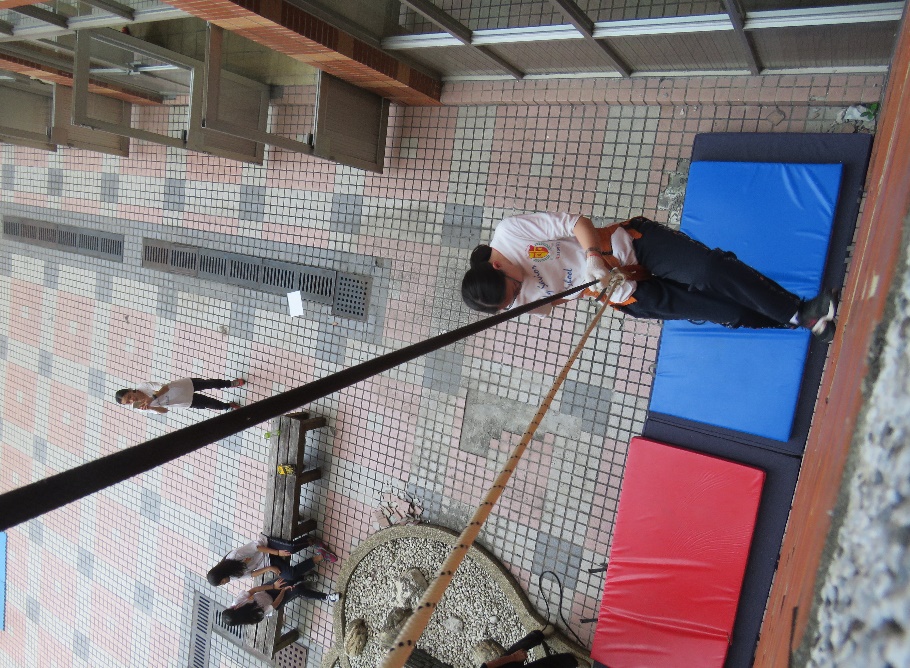 垂降
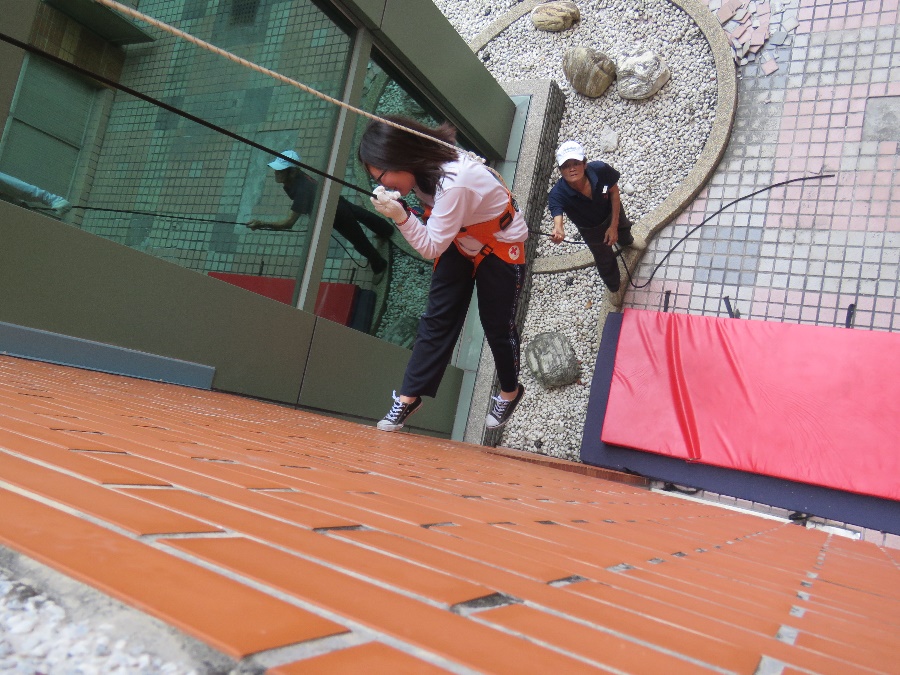 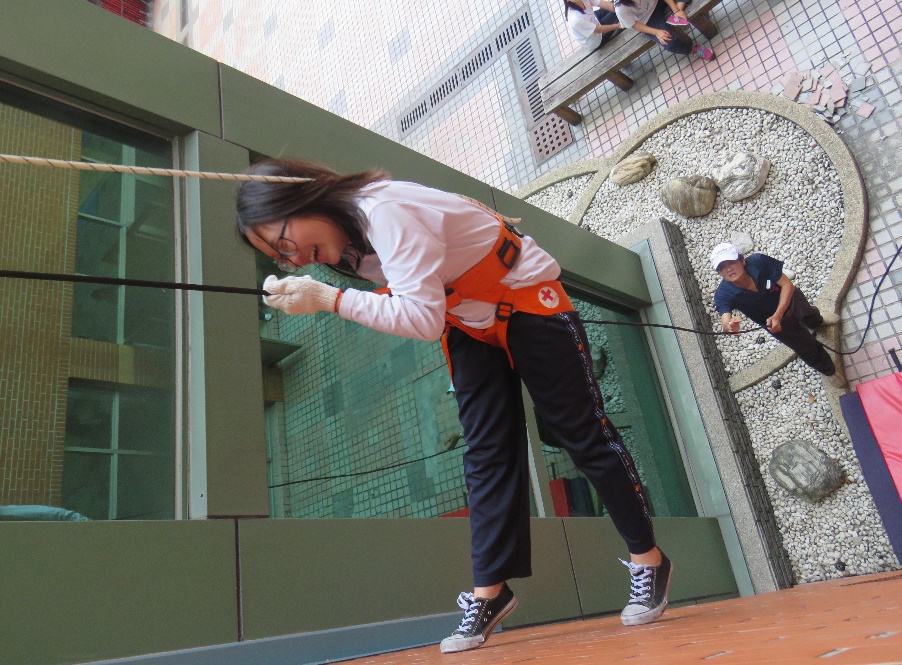 垂降
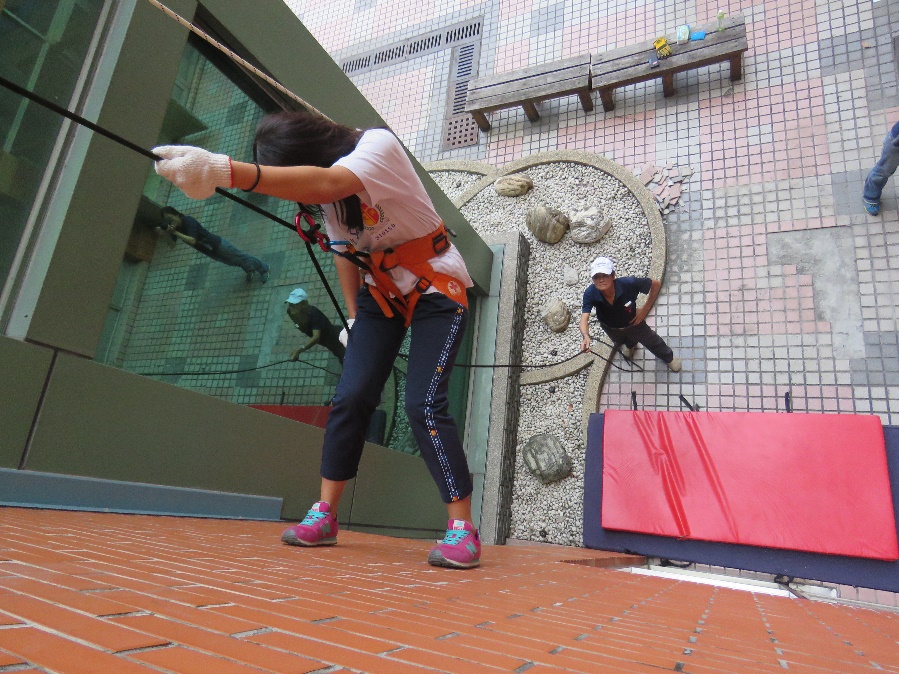 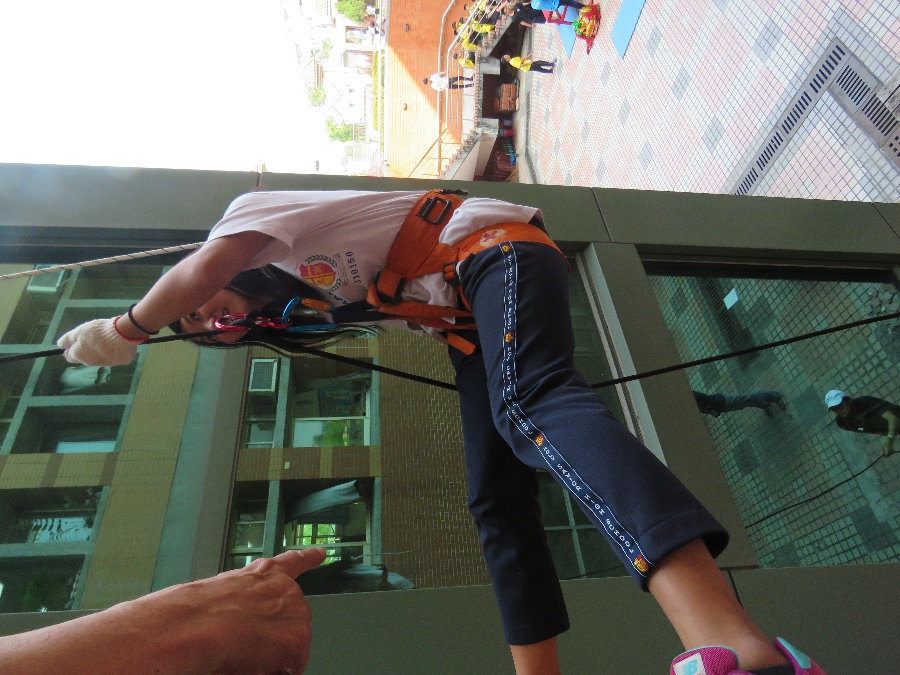 垂降
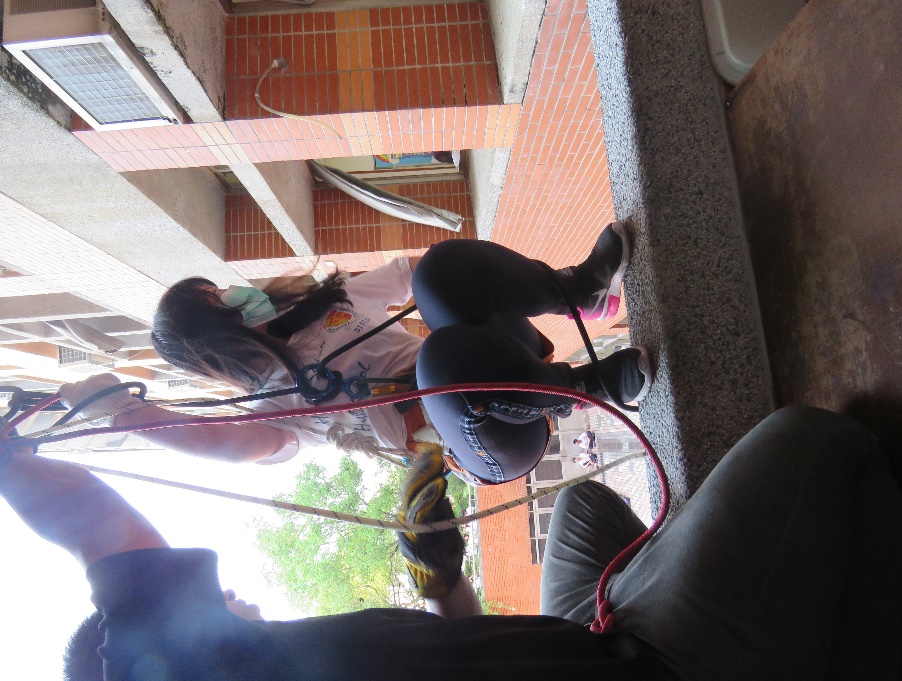 垂降
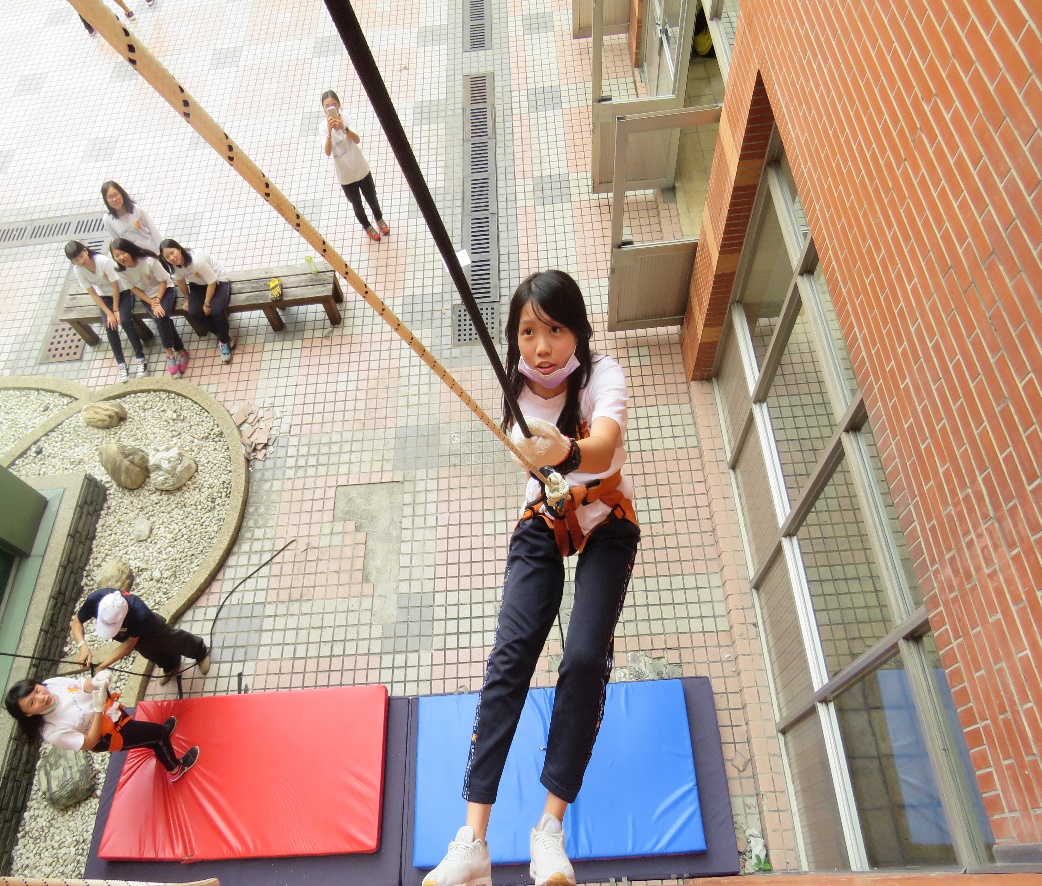 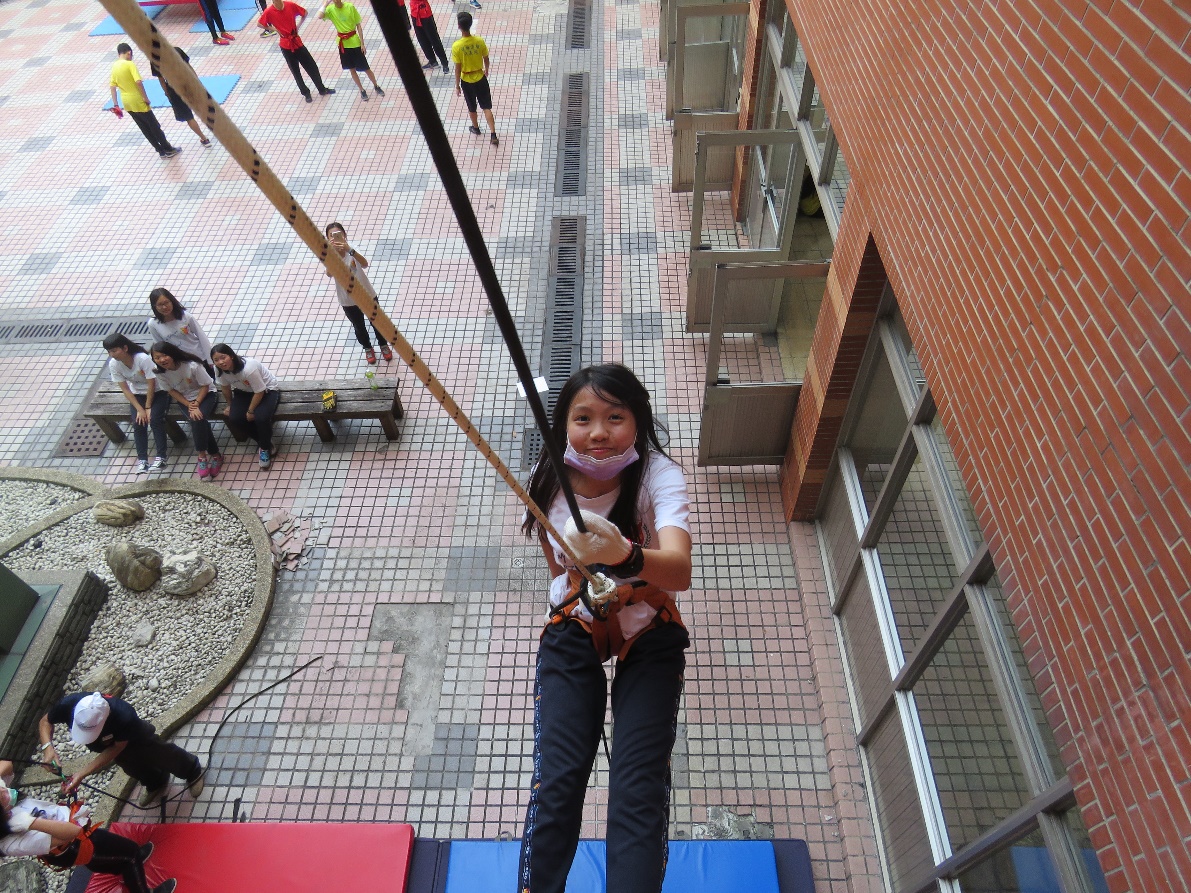 垂降
幼稚園活動練習
幼稚園活動練習
幼稚園活動練習
幼稚園活動練習
幼稚園活動練習
幼稚園活動
幼稚園活動
幼稚園活動
幼稚園活動
幼稚園活動
幼稚園活動
幼稚園活動
幼稚園活動
THE END